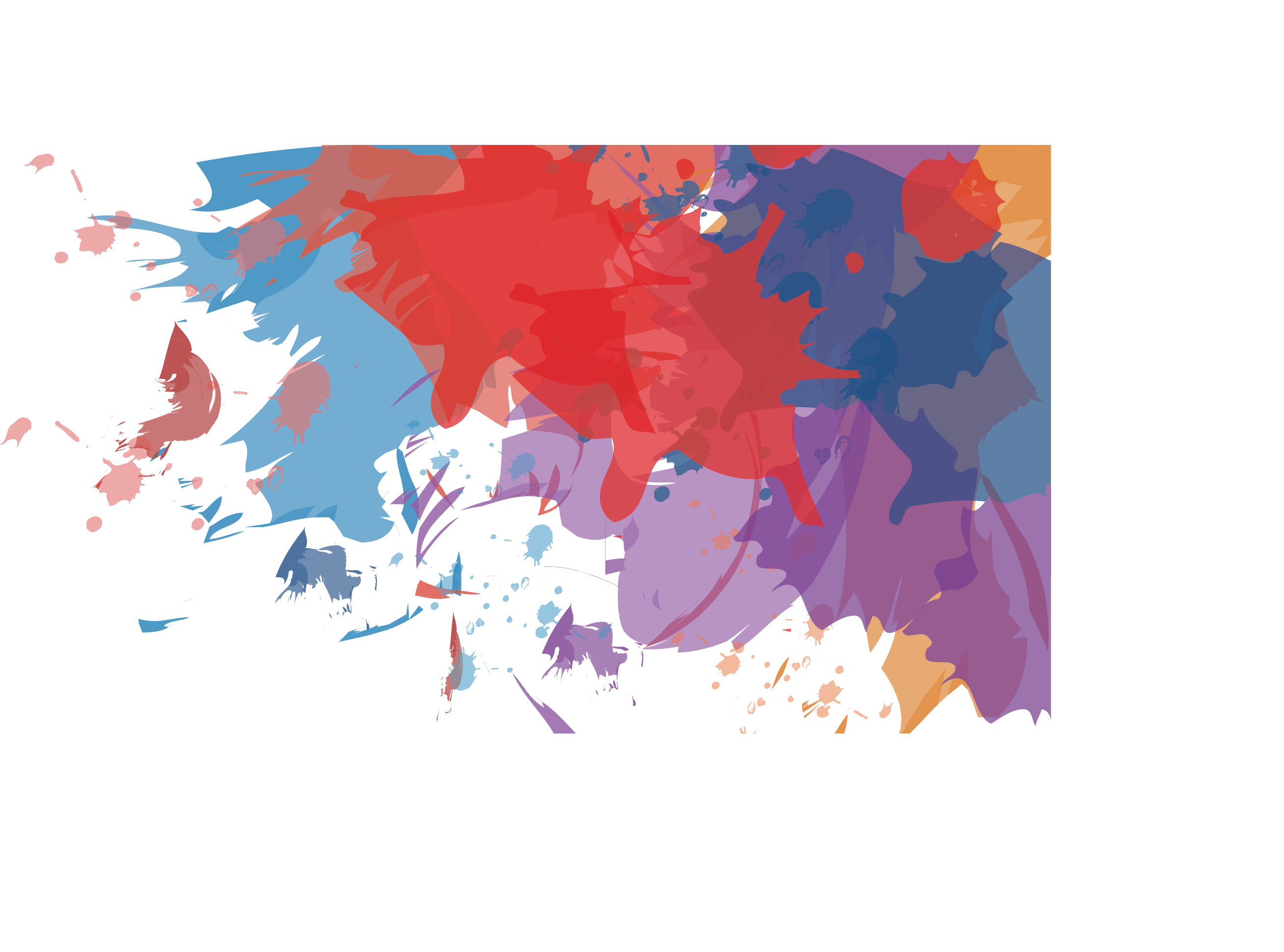 2018
创意炫彩通用PPT模板
汇报时间：2018年5月      汇报人：优页PPT
目 录
COMPANY
年度工作概述
年度工作概述
01
工作完成情况
工作完成情况
02
Please add the title here
Please add the title here
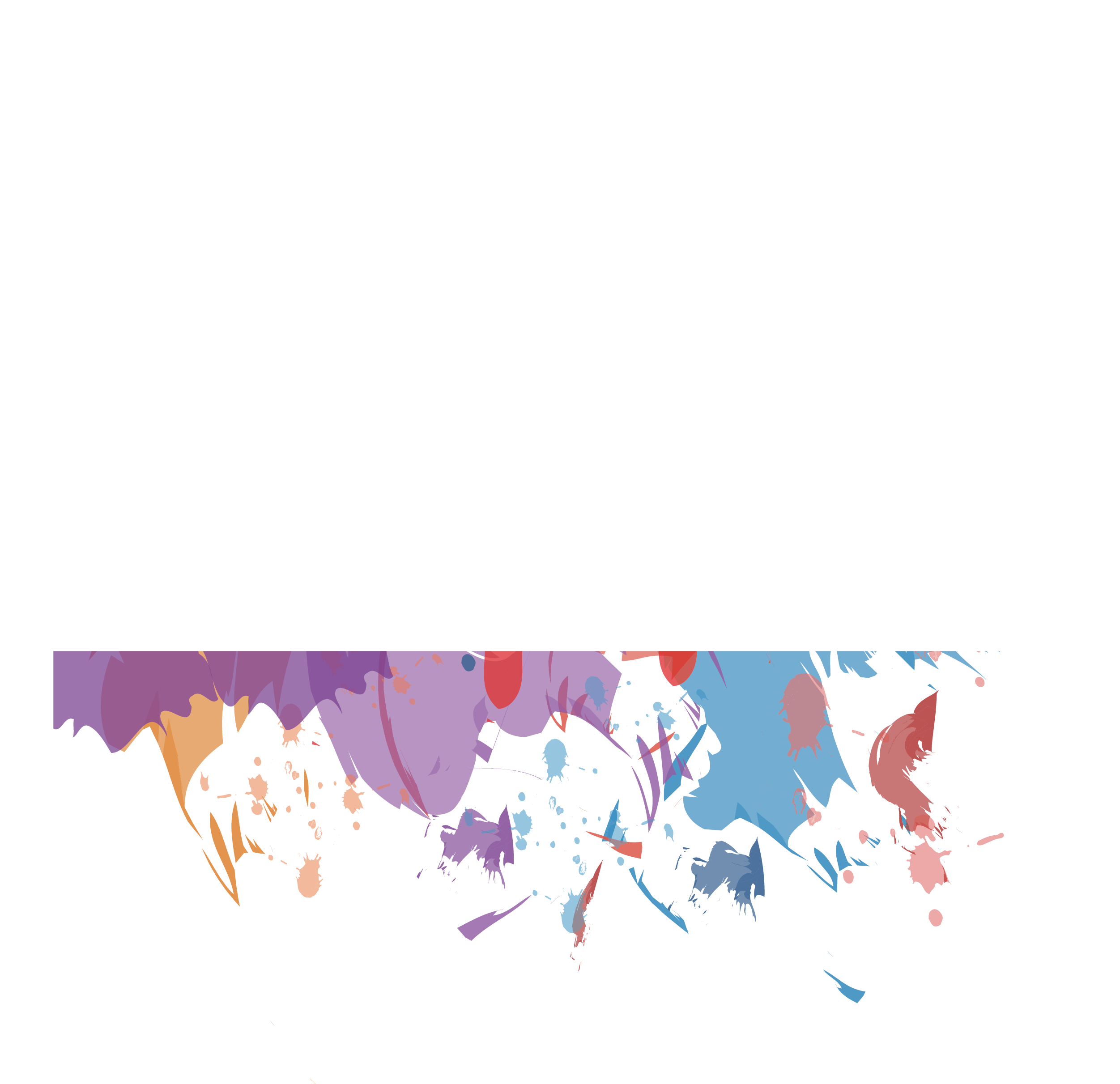 成功项目展示
成功项目展示
03
明年工作计划
明年工作计划
04
Please add the title here
Please add the title here
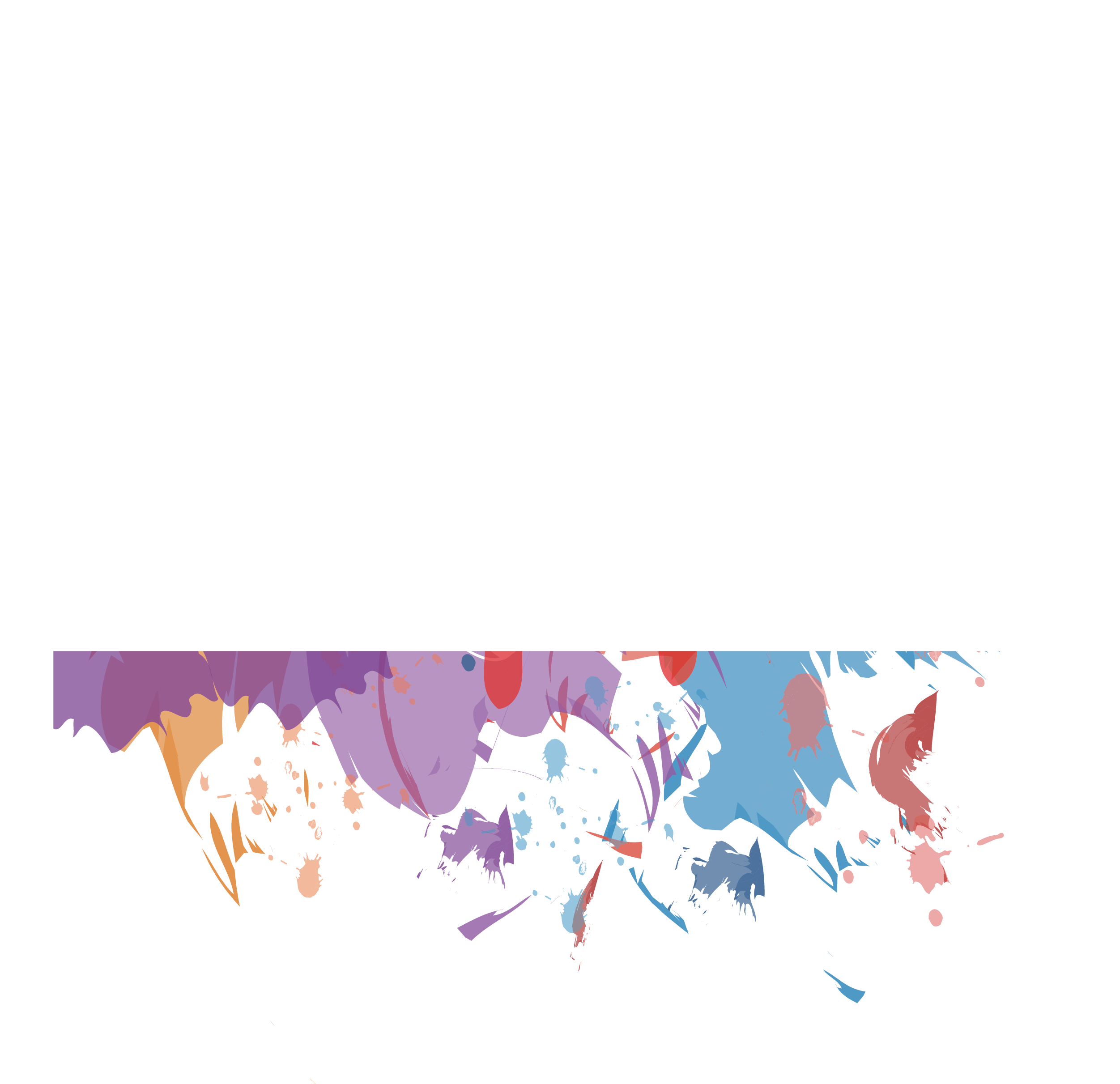 PART 01
年度工作概述
Please add a clear business templatefor the title
content you want to add  Please add aclebusiness
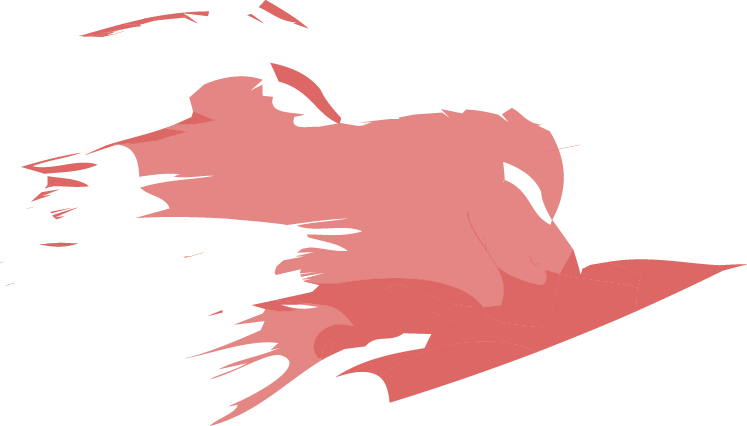 年度工作概述
请在此添加您的文字内容，请在此添加您的文字内容。
请在此添加您的文字内容，请在此添加您的文字内容。
请在此添加您的文字内容，请在此添加您的文字内容。
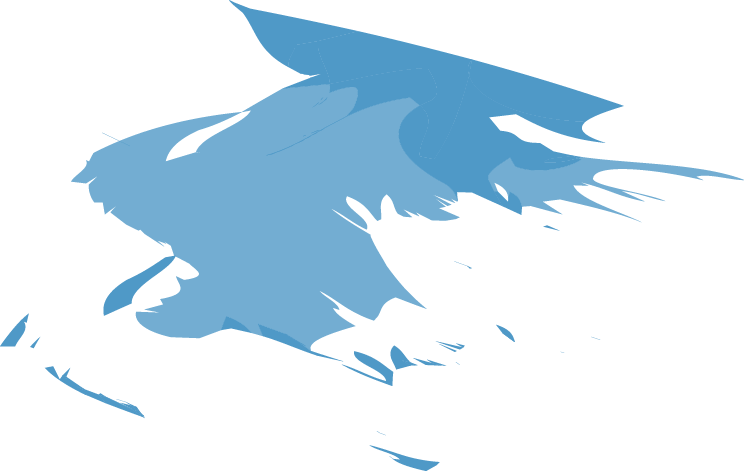 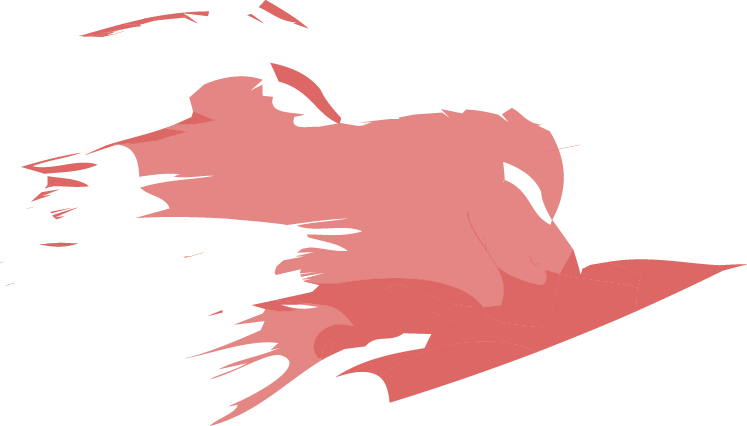 年度工作概述
添加标题
请在此添加您的文字内容，请在此添加您的文字内容。请在此添加您的文字内容，请在此添加您的文字内容。
添加标题
请在此添加您的文字内容，请在此添加您的文字内容。请在此添加您的文字内容，请在此添加您的文字内容。
添加标题
请在此添加您的文字内容，请在此添加您的文字内容。请在此添加您的文字内容，请在此添加您的文字内容。
添加标题
请在此添加您的文字内容，请在此添加您的文字内容。请在此添加您的文字内容，请在此添加您的文字内容。
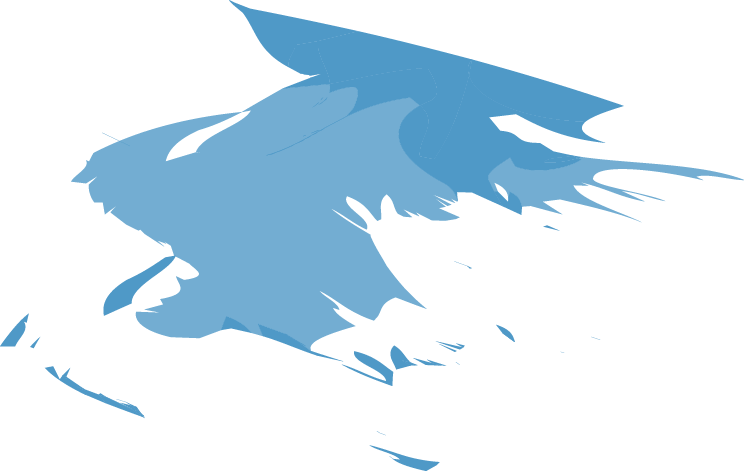 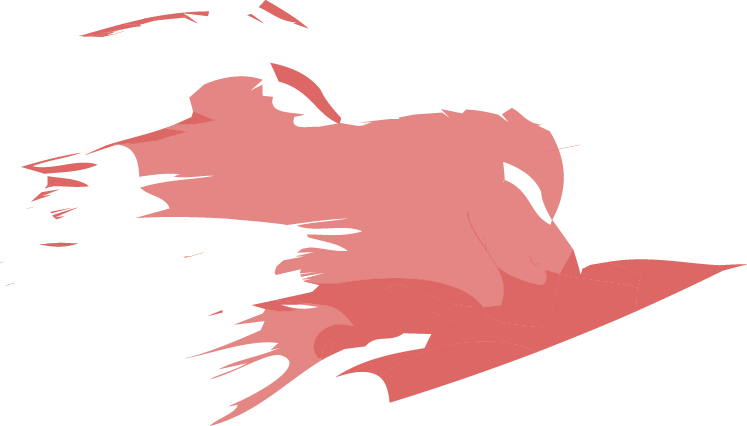 年度工作概述
添加标题
添加标题
添加标题
添加标题
请在此添加您的文字内容，请在此添加您的文字内容。
请在此添加您的文字内容，请在此添加您的文字内容。
请在此添加您的文字内容，请在此添加您的文字内容。
请在此添加您的文字内容，请在此添加您的文字内容。
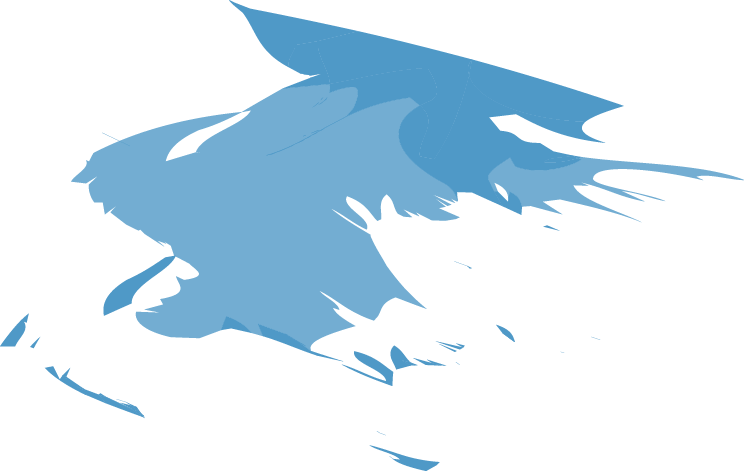 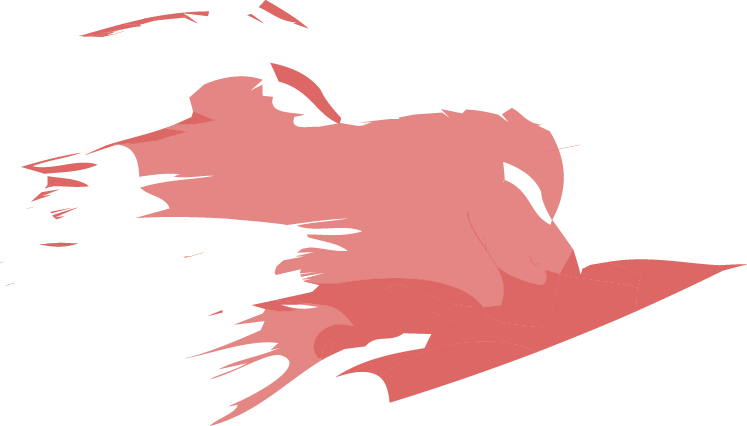 年度工作概述
添加标题
添加标题
请在此添加您的文字内容，请在此添加您的文字内容。请在此添加您的文字内容，请在此添加您的文字内容。
请在此添加您的文字内容，请在此添加您的文字内容。请在此添加您的文字内容，请在此添加您的文字内容。
添加标题
添加标题
请在此添加您的文字内容，请在此添加您的文字内容。请在此添加您的文字内容，请在此添加您的文字内容。
请在此添加您的文字内容，请在此添加您的文字内容。请在此添加您的文字内容，请在此添加您的文字内容。
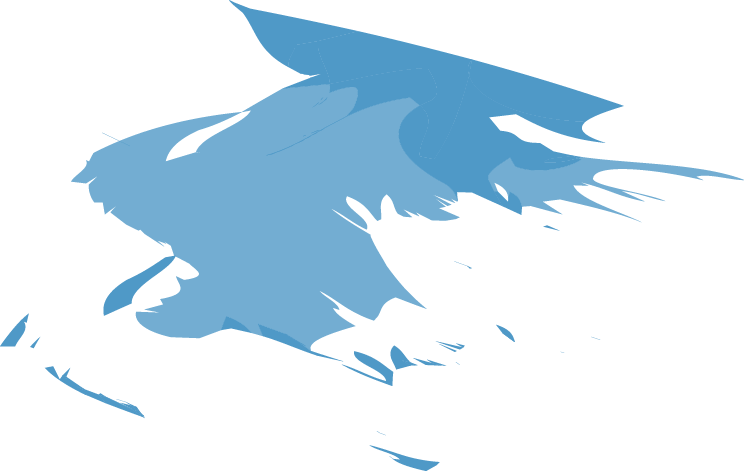 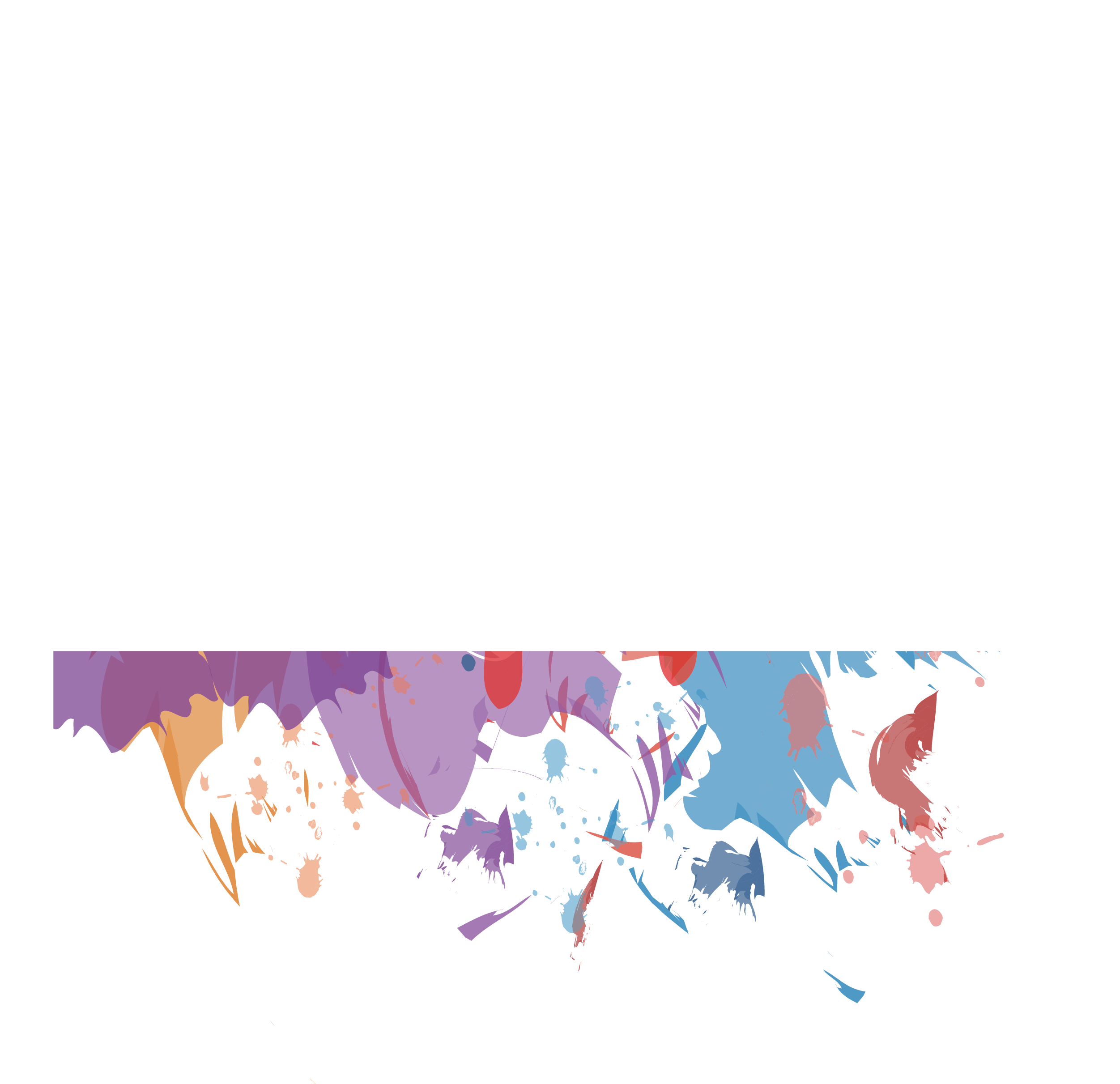 PART 02
工作完成情况
Please add a clear business templatefor the title
content you want to add  Please add aclebusiness
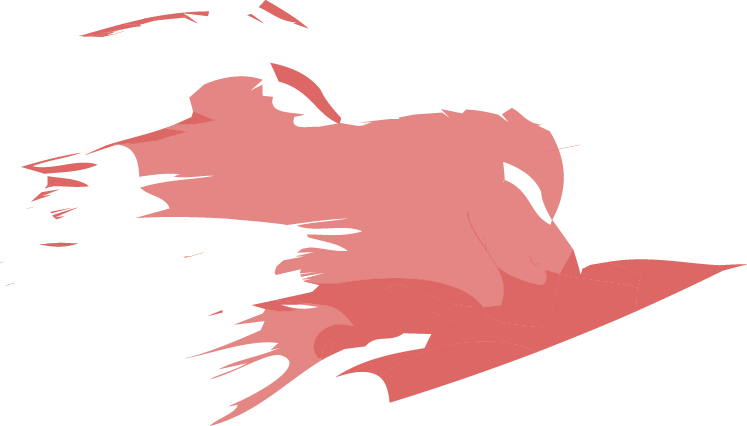 工作完成情况
添加标题
请在此添加您的文字内容，请在此添加您的文字内容。
添加标题
添加标题
请在此添加您的文字内容，请在此添加您的文字内容。
请在此添加您的文字内容，请在此添加您的文字内容。
添加标题
请在此添加您的文字内容，请在此添加您的文字内容。
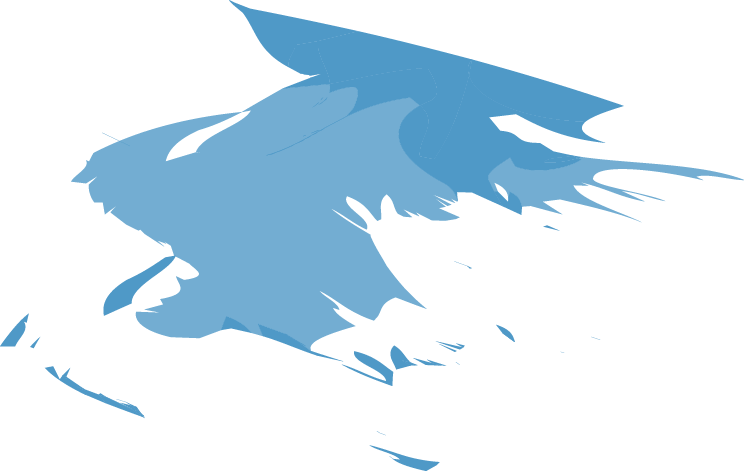 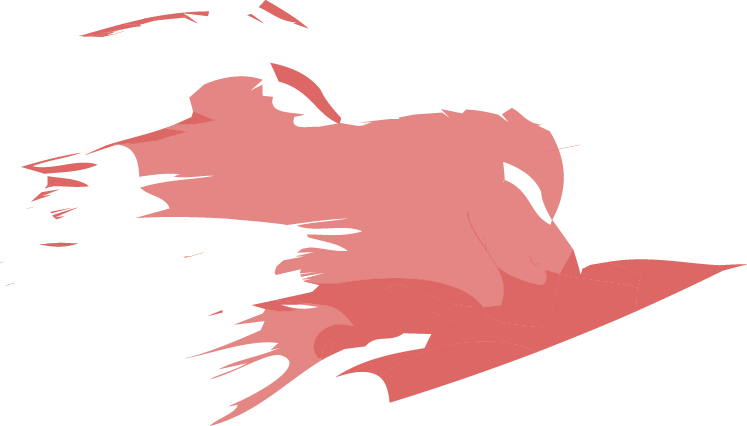 工作完成情况
添加标题
添加标题
请在此添加您的文字内容，
请在此添加您的文字内容。
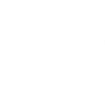 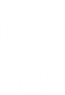 请在此添加您的文字内容，
请在此添加您的文字内容。
添加标题
添加标题
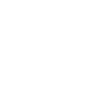 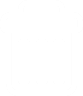 请在此添加您的文字内容，
请在此添加您的文字内容。
请在此添加您的文字内容，
请在此添加您的文字内容。
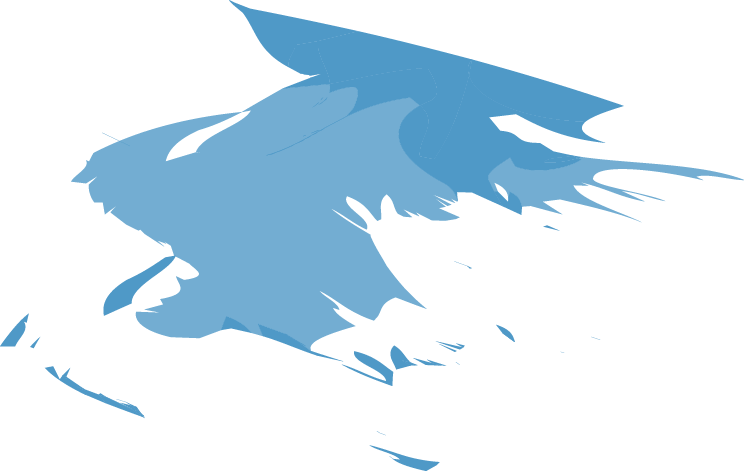 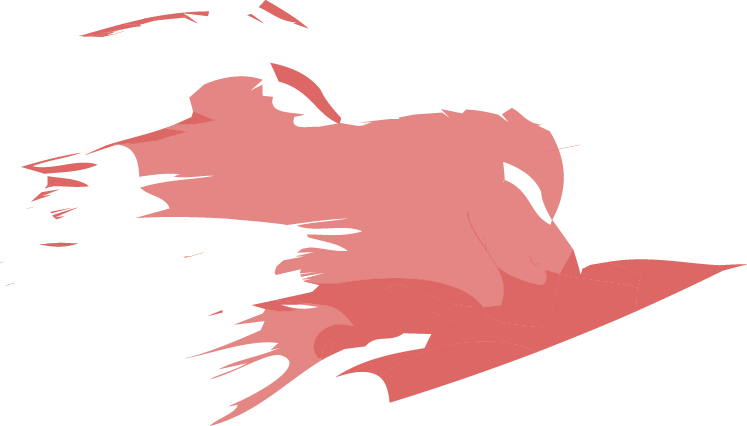 工作完成情况
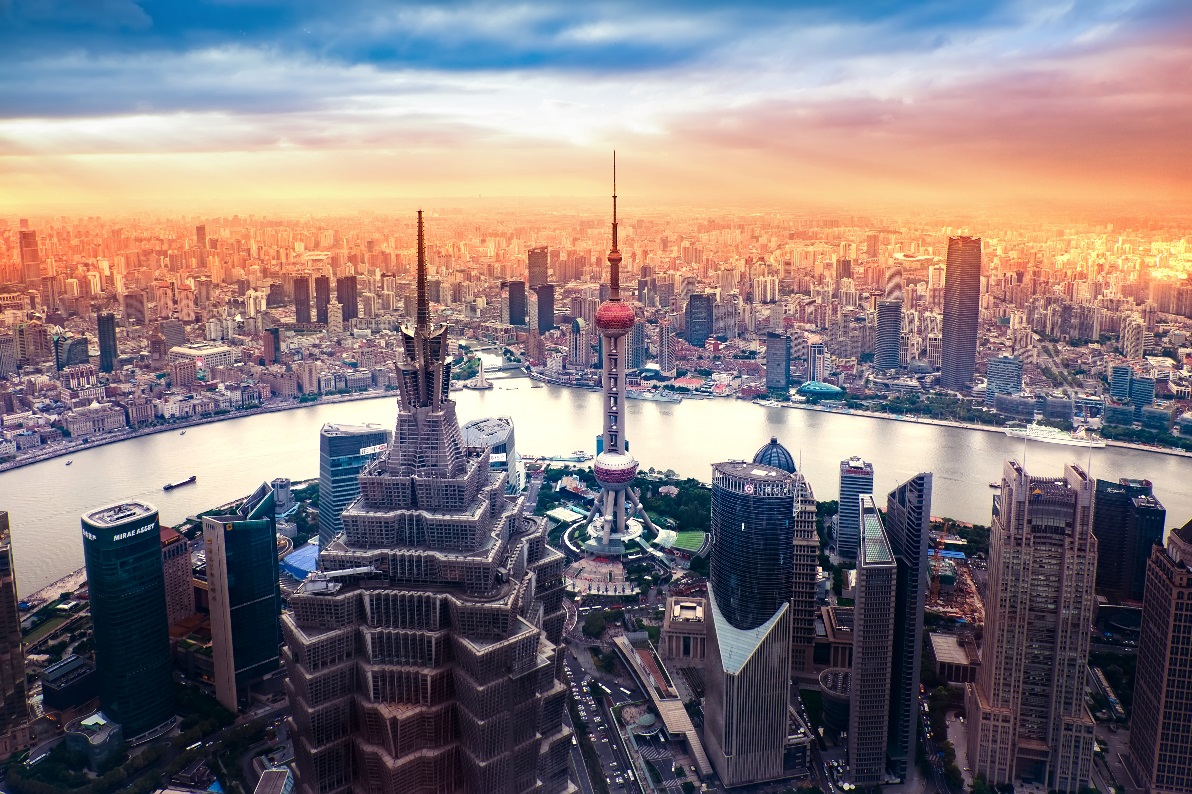 请在此添加您的文字内容，请在此添加您的文字内容。请在此添加您的文字内容，请在此添加您的文字内容。请在此添加您的文字内容，请在此添加您的文字内容。请在此添加您的文字内容，请在此添加您的文字内容。请在此添加您的文字内容，请在此添加您的文字内容。
请在此添加您的文字内容，请在此添加您的文字内容。请在此添加您的文字内容，请在此添加您的文字内容。请在此添加您的文字内容，请在此添加您的文字内容。请在此添加您的文字内容，请在此添加您的文字内容。请在此添加您的文字内容，请在此添加您的文字内容。
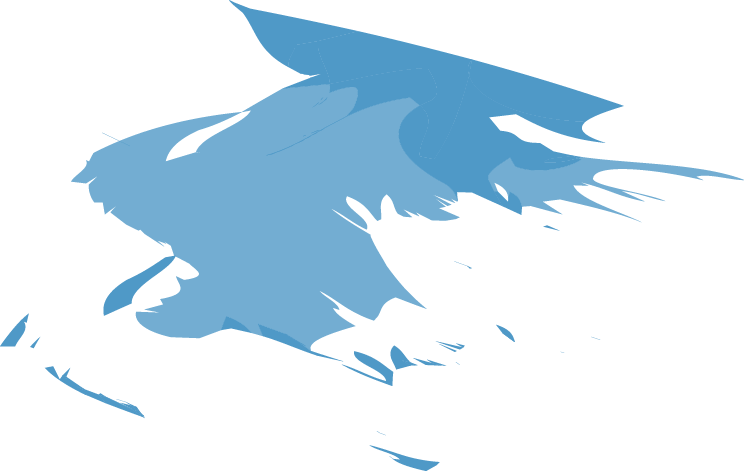 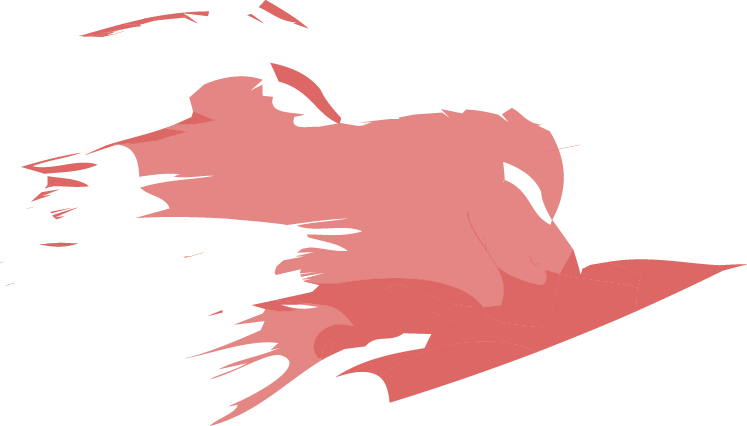 工作完成情况
请在此添加标题
请在此添加标题
请在此添加您的文字内容，  请在此添加您的文字内容。请在此添加您的文字内容，  请在此添加您的文字内容。
请在此添加您的文字内容，  请在此添加您的文字内容。请在此添加您的文字内容，  请在此添加您的文字内容。
添加标题
请在此添加标题
请在此添加标题
请在此添加您的文字内容，  请在此添加您的文字内容。请在此添加您的文字内容，  请在此添加您的文字内容。
请在此添加您的文字内容，  请在此添加您的文字内容。请在此添加您的文字内容，  请在此添加您的文字内容。
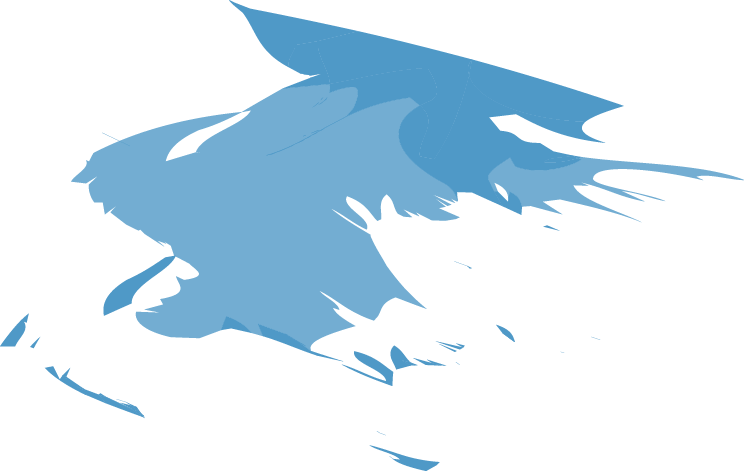 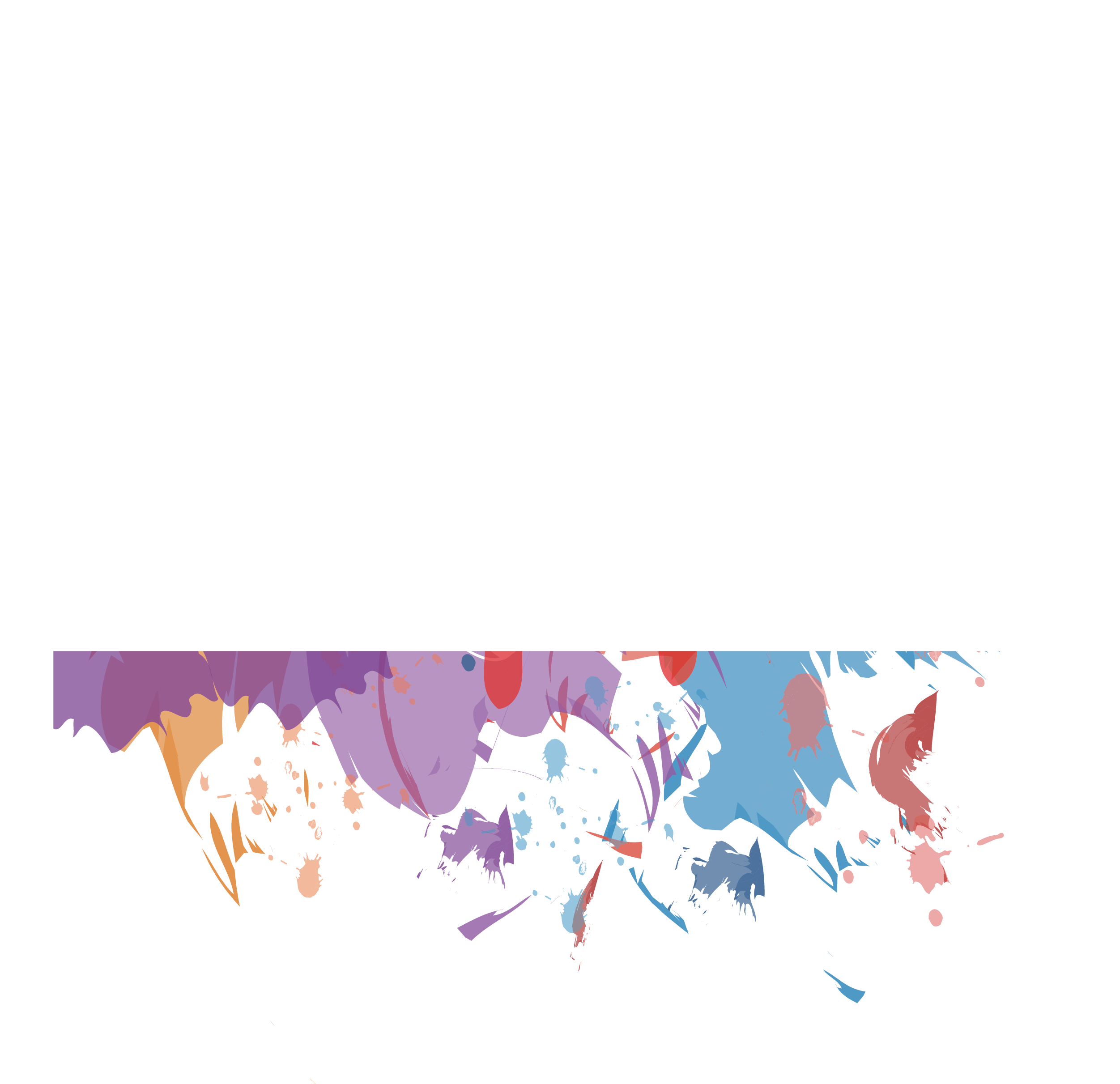 PART 03
成功项目展示
Please add a clear business templatefor the title
content you want to add  Please add aclebusiness
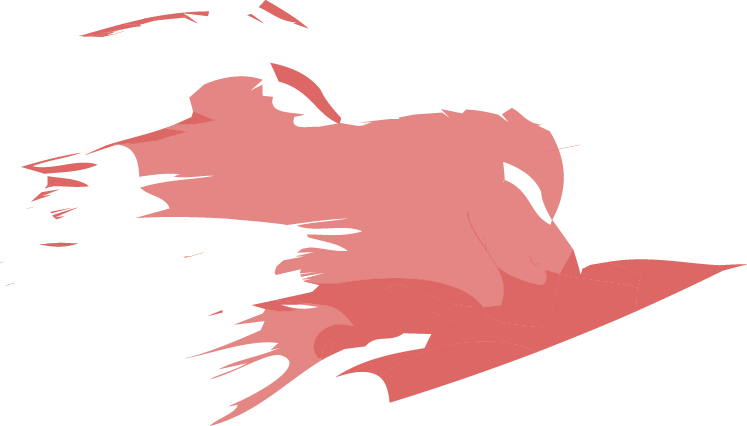 成功项目展示
请在此添加您的文字内容，  请在此添加您的文字内容。
请在此添加您的文字内容，  请在此添加您的文字内容。
02
01
请在此添加您的文字内容，  请在此添加您的文字内容。
请在此添加您的文字内容，  请在此添加您的文字内容。
04
03
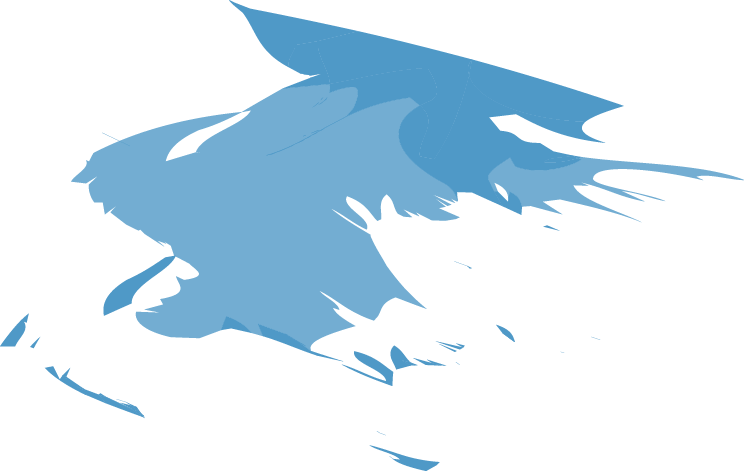 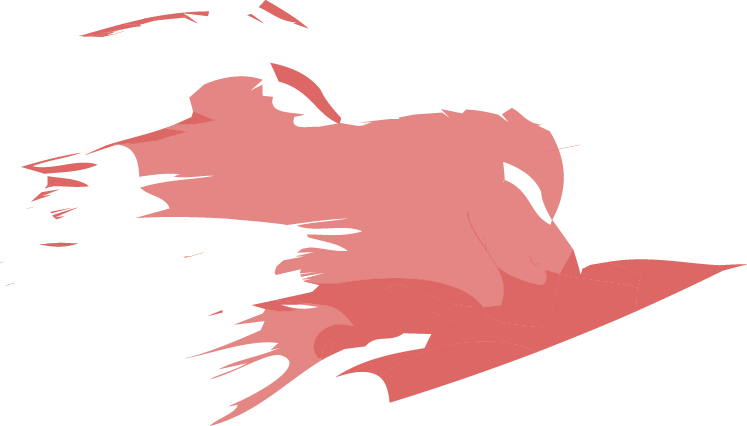 成功项目展示
添加标题
添加标题
添加标题
请在此添加您的文字内容，
  请在此添加您的文字内容。
请在此添加您的文字内容，
  请在此添加您的文字内容。
请在此添加您的文字内容，
  请在此添加您的文字内容。
添加标题
添加标题
添加标题
请在此添加您的文字内容，
  请在此添加您的文字内容。
请在此添加您的文字内容，
  请在此添加您的文字内容。
请在此添加您的文字内容，
  请在此添加您的文字内容。
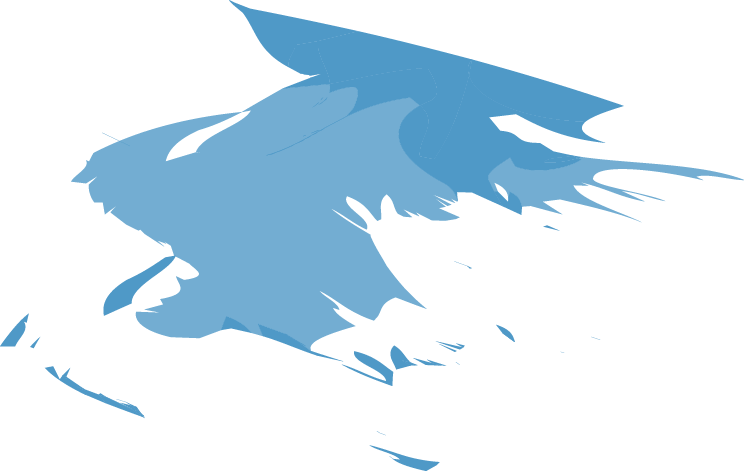 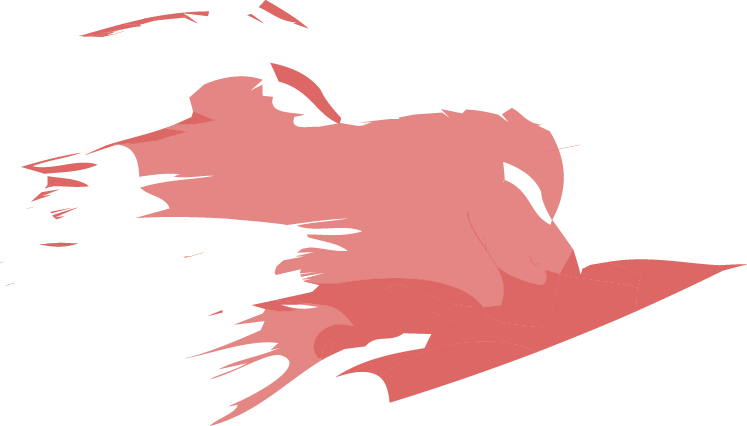 成功项目展示
请在此添加您的文字内容，请在此添加您的文字内容。
请在此添加您的文字内容，请在此添加您的文字内容。
添 加 标 题
添 加 标 题
添 加 标 题
添 加 标 题
请在此添加您的文字内容，请在此添加您的文字内容。
请在此添加您的文字内容，请在此添加您的文字内容。
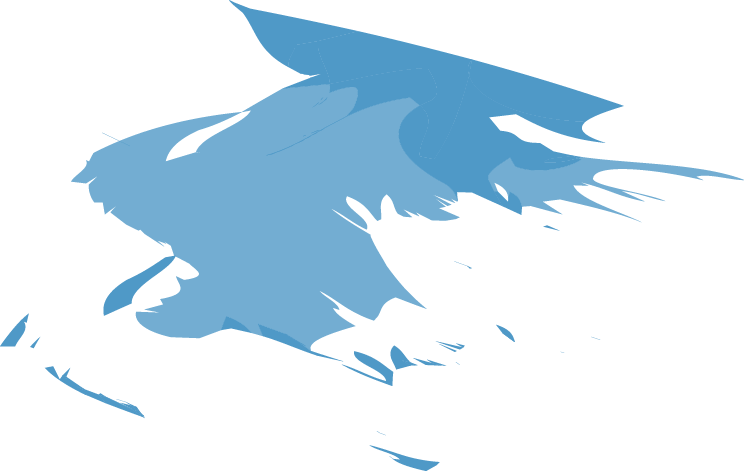 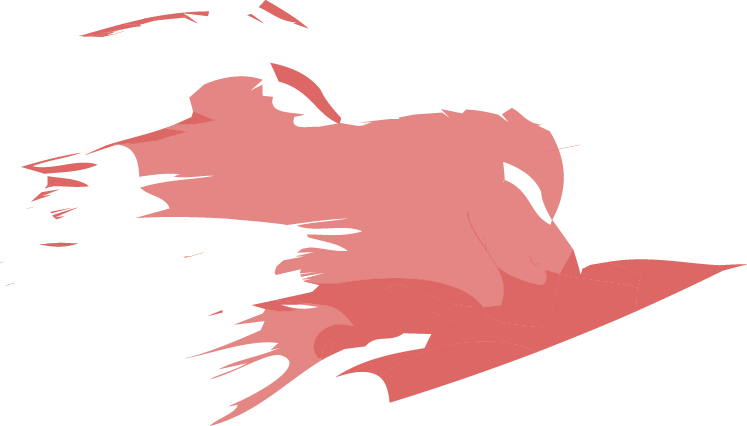 成功项目展示
请在此添加标题
请在此添加您的文字内容，请在此添加您的文字内容。请在此添加您的文字内容，请在此添加您的文字内容。请在此添加您的文字内容，请在此添加您的文字内容。请在此添加您的文字内容，请在此添加您的文字内容。
请在此添加标题
请在此添加您的文字内容，请在此添加您的文字内容。请在此添加您的文字内容，请在此添加您的文字内容。请在此添加您的文字内容，请在此添加您的文字内容。请在此添加您的文字内容，请在此添加您的文字内容。
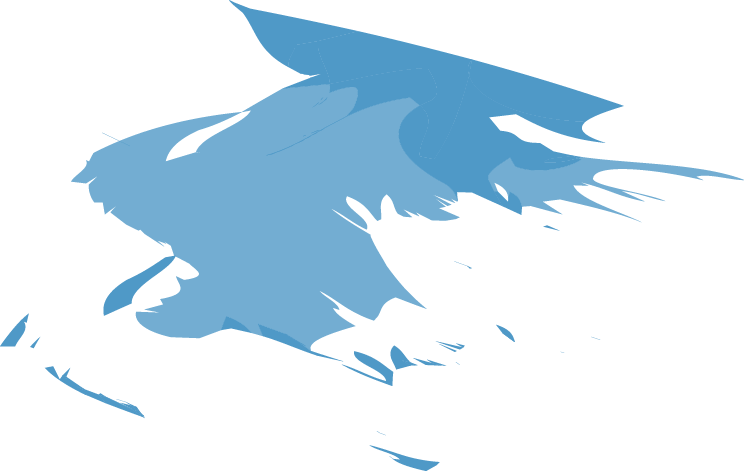 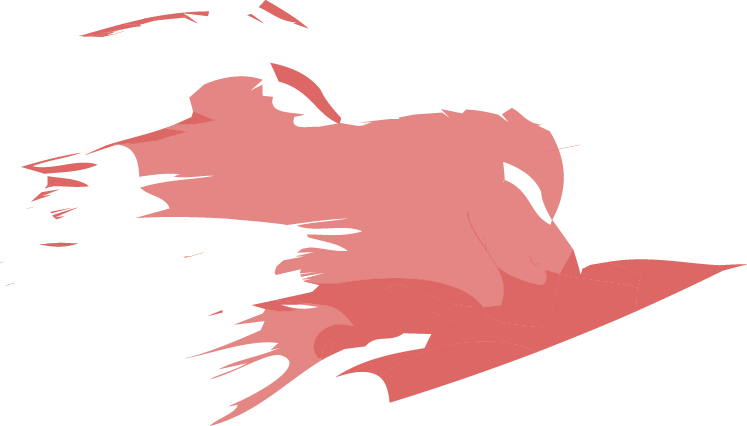 成功项目展示
添加标题
添加标题
添加标题
添加标题
请在此添加您的文字内容，
请在此添加您的文字内容。
请在此添加您的文字内容，
请在此添加您的文字内容。
请在此添加您的文字内容，
请在此添加您的文字内容。
请在此添加您的文字内容，
请在此添加您的文字内容。
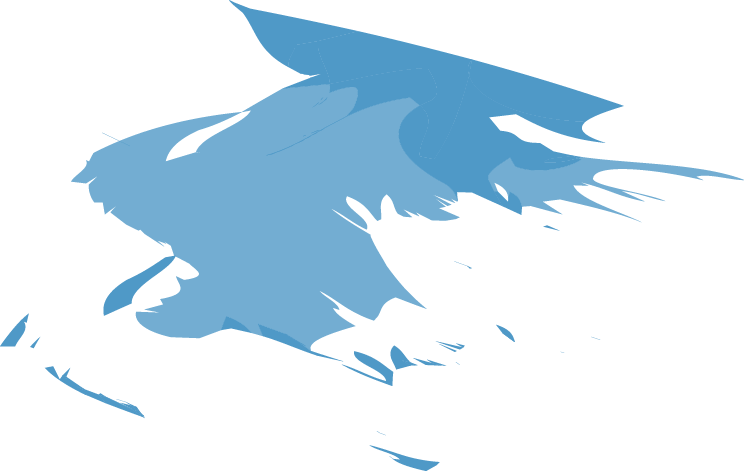 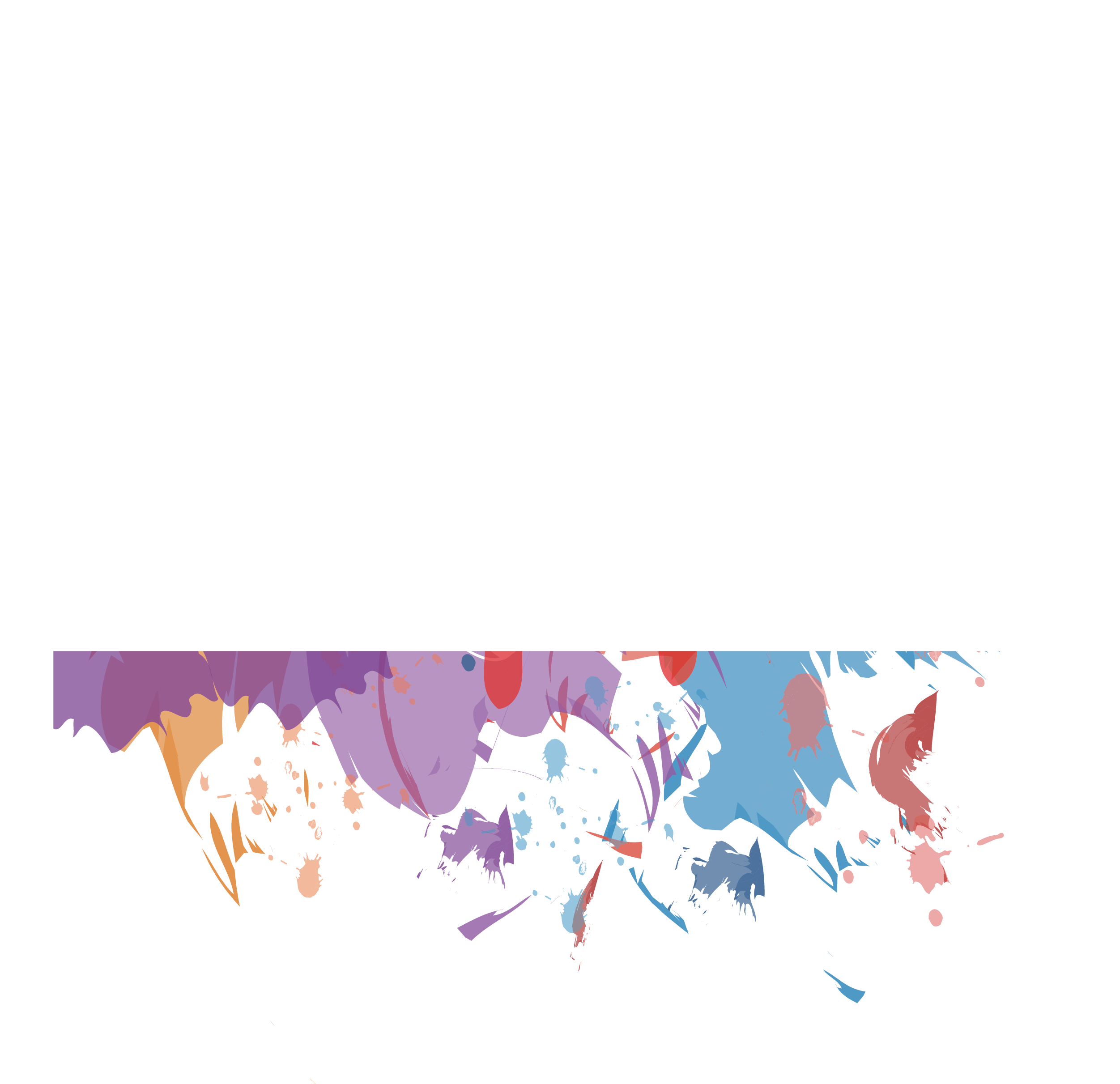 PART 04
明年工作计划
Please add a clear business templatefor the title
content you want to add  Please add aclebusiness
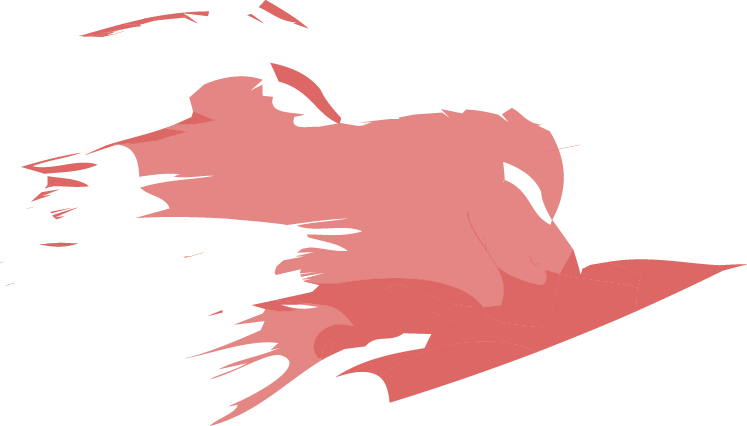 明年工作计划
添加标题
添加标题
添加标题
添加标题
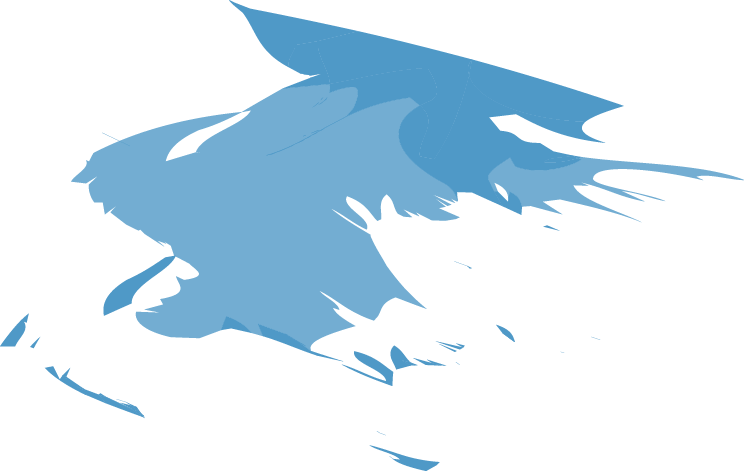 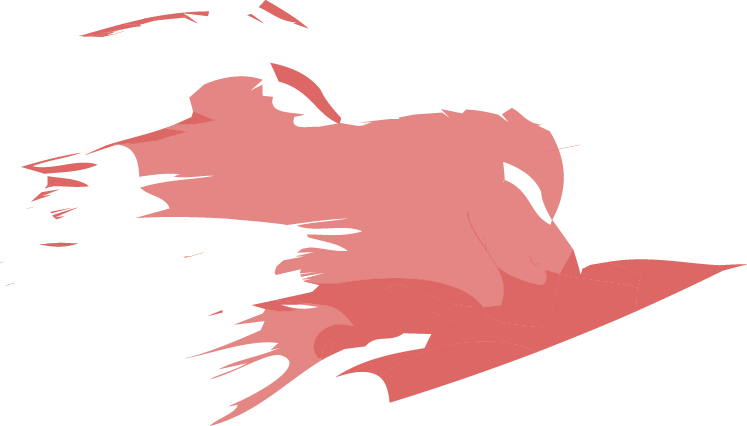 明年工作计划
添加标题
添加标题
请在此添加您的文字内容， 请在此添加您的文字内容。
S
W
请在此添加您的文字内容， 请在此添加您的文字内容。
O
T
添加标题
添加标题
请在此添加您的文字内容， 请在此添加您的文字内容。
请在此添加您的文字内容， 请在此添加您的文字内容。
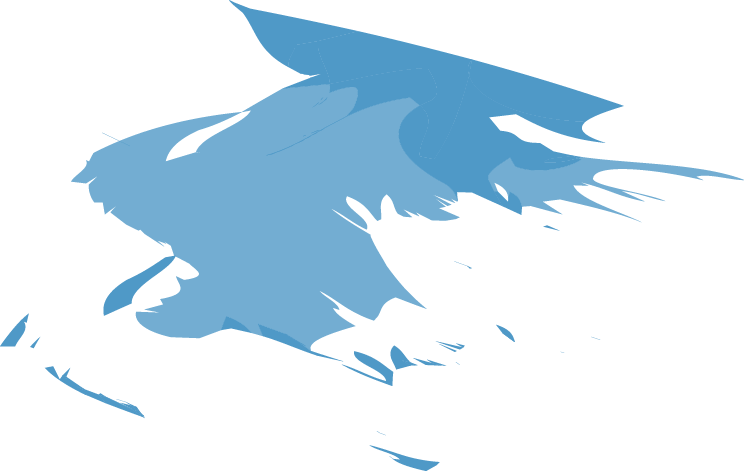 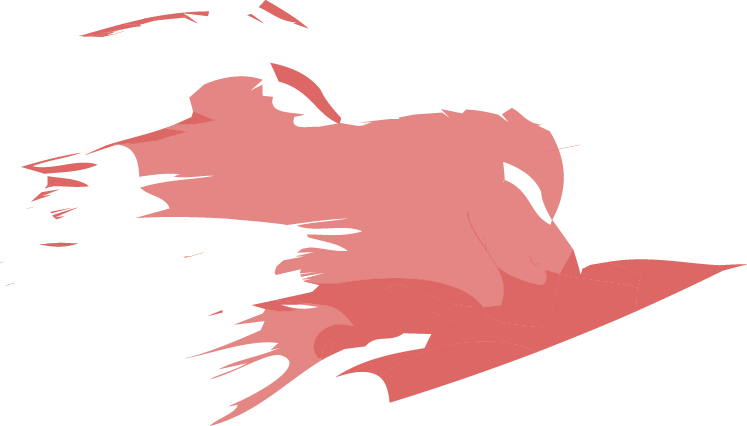 明年工作计划
02
添加标题
请在此添加您的文字内容，请在此添加您的文字内容。
添加标题
01
请在此添加您的文字内容，请在此添加您的文字内容。
03
添加标题
请在此添加您的文字内容，请在此添加您的文字内容。
添加标题
04
请在此添加您的文字内容，请在此添加您的文字内容。
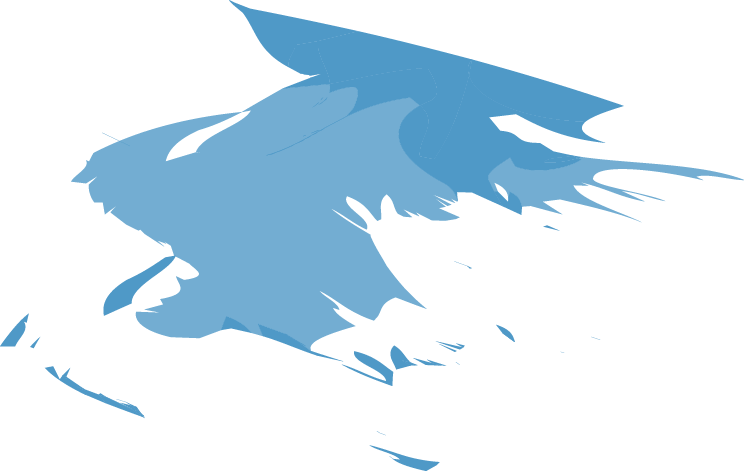 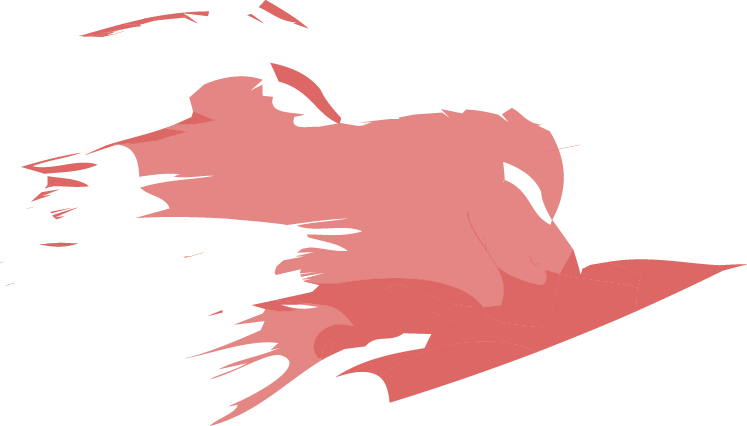 明年工作计划
请在此添加您的文字内容，请在此添加您的文字内容。
请在此添加您的文字内容，请在此添加您的文字内容。
01
添加标题
03
添加标题
02
04
添加标题
添加标题
请在此添加您的文字内容，请在此添加您的文字内容。
请在此添加您的文字内容，请在此添加您的文字内容。
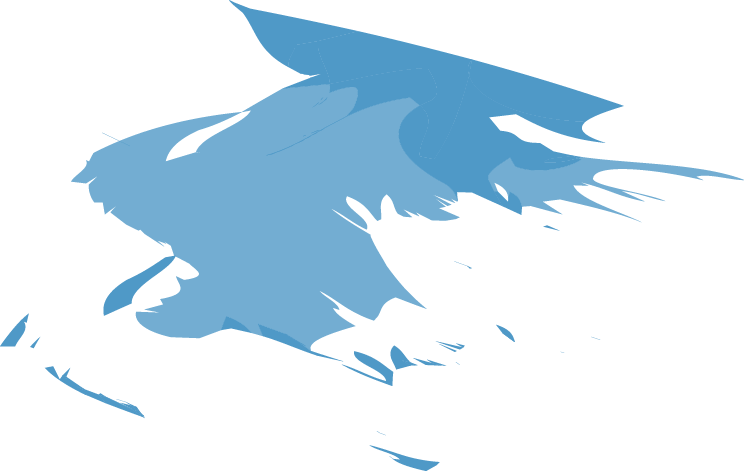 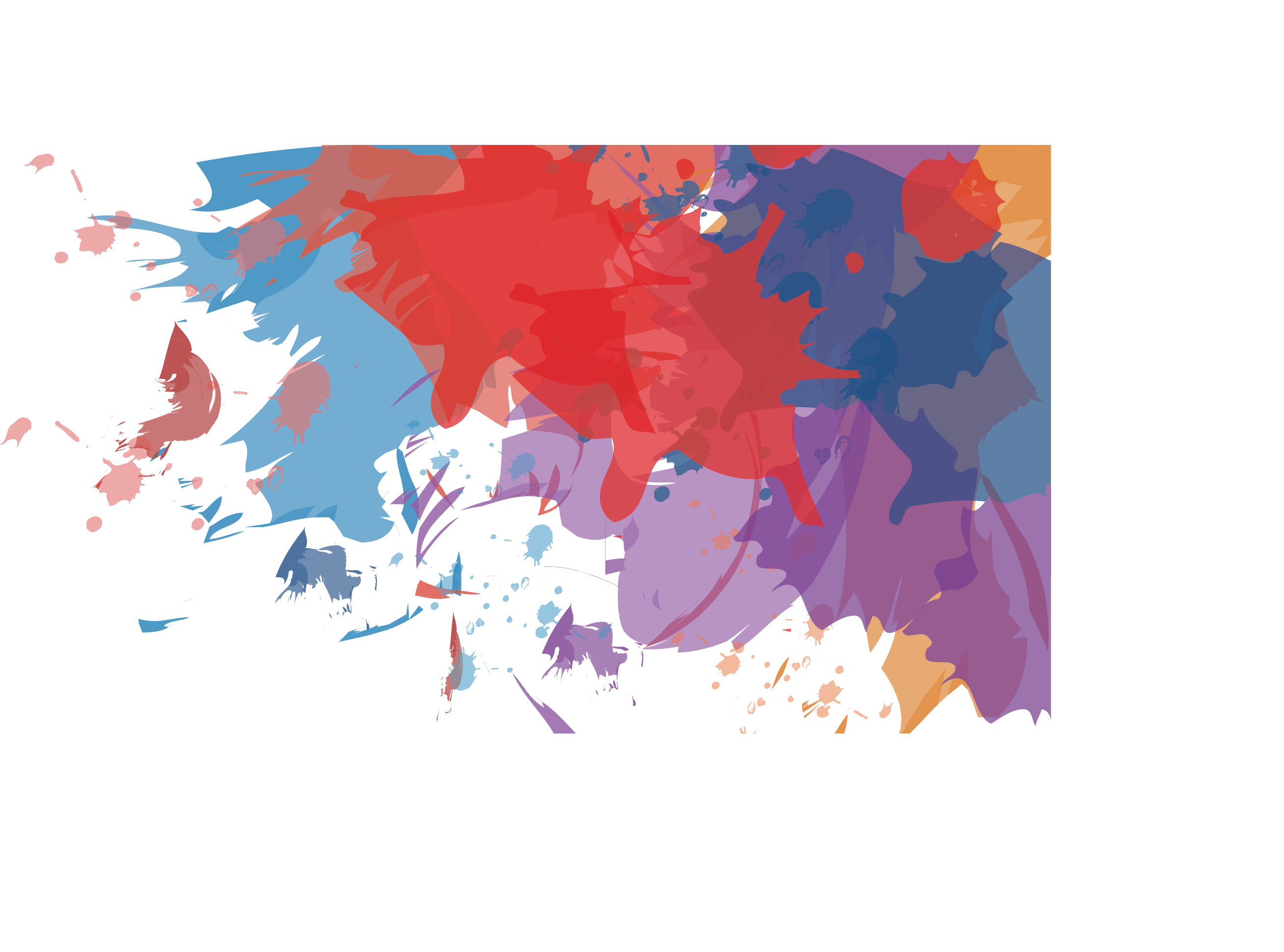 感谢一路有你
汇报时间：2018年5月    汇报人：优页PPT